Sociální rámce paměti(Maurice Halbwachs)
Hedvika Novotná
Politiky paměti 2023/24
Úvodem: Studia paměti (Memory Studies)
intenzivně od cca 70./80. let 20. stol.
kontextuální příčiny (Assmann 1992)
revoluce v technice ukládání dat
„konec starých evropských pořádků“
otázka paměti holocaustu a dalších genocid 20. století 
ve vědě úzce svázané s: 
jazykovým obratem v sociálních i historických vědách
konstruktivistickými a poststrukturalistickými přístupy
pojmy jako struktura a jednání, diskurz, moc…. 
primární východiska teor. uvažování o paměti: Západ (euroamer. prostor) 
viz např. Le Goff (1992):
etnická paměť (mýty, genealogie, legendy)
Ars memoria (pravěk – starověk)
Preindustrální Evropa (středověk)
Od novověku…
Současnost…
Logika výkladu a struktura přednášky
Logika výkladu: během 1. bloku přednášek si rámcově představíme různé uvažování o paměti do 20. stol.  
nastolíme různá témata, která byla promýšlena
budeme je postupně nasvěcovat dle teorií od 20. stol.
… to ovšem neznamená, že by představované současné teorie nepracovaly s kontexty, které si představíme v jiných hodinách… naopak: vše provázané…

Struktura dnešní přednášky:
Kontexty I: kořeny evr. uvažování o paměti (viz Le Goff cca 1. a 2.)
Některé základní výchozí otázky pro studia paměti
Východiska jejich řešení pro M. Halbwachse
Paměť dle M. Halbwachse
Kontexty I … paměť … kořeny evr. myšlení
Tři „pra-scény“ uvažování o paměti (Weinberg 2015): básnická (Ars x Census), filosofická (povaha, smysl, cíl), rétorická (forma, struktura)

Homér (Iliada) vzývá Múzy, bohyně paměti, aby připomínaly události u Tróje
Skrze básnictví se dostává k božskému vědění … zprostředkování božského vědění…
Platón – čistá láska k moudrosti … veškeré poznání = vzpomínka (ideje zapomenuté při „uvěznění“ v těle … anamnesis) … x básnictví (sekundární opisy)
Aristotelés: básnictví „všeobecnější“ a „filosofičtější“ než dějepisectví: schopné upomínat to opravdu důležité
paměť = ukládání počitků x vzpomínání = jejich kontextualizace v časoprostor. souvislostech (pouze lidé) 
dtto např. Tomáš Akvinský
Rétorika – mnemotechnika – způsoby pamatování i promítání paměti do prostoru
od předávání legend (hexametry atp.) přes např. Platón: dialog až po třeba podoby evangelií 

Model paměti v pozdní antice a středověku
Augustinus: čtverý význam Písma /Jeruzalém jako/: historický /… město ve Svaté zemi/, alegorický /… předobraz církve/, morální /… duše křesťanů/, prorocký /… nebeský/  
je „paměť sama přítomná skrze svou představu“ x „skrze samu sebe“? „posvěcení“ + „napravení“
Klíčové otázky
Čím je „paměť“?
Vztahuje se k něčemu „před“ vlastní zkušeností?
Vztahuje se k vlastní zkušenosti – vyvolávání vlastních prožitků a vjemů?
Jak se toto (ukládání a vyvolávání) děje?
Kdo může mít „paměť“ a proč?
Jak může být „paměť“ předávána?
Čemu „paměť“ slouží?
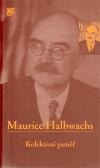 Maurice Halbwachs (1877–1945 Buchenwald)
fr. filosof, sociolog…
Filosofie výchovy (Dělnická třída a její úroveň, 1912); příčiny sebevraždy (1930),                                                                                        též ekonomická sociologie, teorie tříd a stratifikace, sg. metodologie…
  
Hl. teor. vlivy: Durkheim, Bergson, Bloch, Mauss, Freud…

pozitivismus, ale úvahy o paměti podle Mary Douglas (viz Rossington 2007: 135): „cesta k sociálnímu konstruktivismu“ 

Les cadres sociaux de la mémoirie (Sociální rámce paměti; 1925)
prim. soc. kontexty paměti
Kolektivní paměť (1925-27, 1932, 1935-38, 1943-44)
Kolektivní paměť „zevnitř“ (jedinec x společnost)
kritické vydání Gérard Namer (1950 ad.) 
čj. 2009, přel. Yasar Abu Ghosh, Marie Černá, Kateřina Gajdošová, Barbora Spalová
Východiska studia paměti pro M. Halbwachse
E. Durkheim (1858-1917)
individuální x kolektivní vědomí
skupina myslí, cítí, jedná jinak než jedinec
kolektivní vědomí jakožto utvářené seskupováním individuálního vědomí a zároveň skrze individuální vědomí uskutečňované
sociální realita (a sociální fakta)
H. Bergson (1859-1941)
analýza vnitřních (duševních) dějů
měřitelný čas x durée (trvání)
durée → vzpomínka → paměť (čas jako trvání a paměť) 
„Každé individuální psychické já na sebe navíjí svoji minulost“
Individuální x kolektivní paměť
individuální paměť
není biologicky podmíněná
utváří se v procesu SOCIALIZACE (nadindividuální prostředí) – zde mj.:
vzpomínka: je možná jen tehdy, pokud zaujme pohled skupiny
= kulturní produkt, ŽIVÁ REALITA
Kontinuita kolektivně sdíleného vědomí je udržována kulturou, přičemž do procesu vzpomínání se dostává pouze to, co má vztah k přítomnosti
Paměť závisí na místě, které jedinec zaujímá ve společnosti
Každá individuální paměť představuje spec. způsob vidění kolekt. p.
Sociální rámce paměti
Paměť se konstituuje, funguje a reprodukuje v určitých soc. rámcích, kt. jsou vytvářeny lidmi žijícími ve společnosti
vzpomínáme jako jednotlivci, ale v referenčních rámcích
referenční rámce stanovují relevanci toho, na co vzpomínáme
= orientační body v prostoru a čase
v nich jsou naše vzpomínky FIXOVÁNY
v nich jsou naše vzpomínky VYVOLÁVÁNY
jazykové, prostorové, časové

Lavabre: „Minulost není konzervována, je rekonstruována z hlediska přítomného. Izolované individuum je pouhou fikcí, paměť minulého je možná jen díky sociálním rámcům paměti. Vzato z opačného úhlu pohledu: individuální paměť může být reálná, pouze pokud participuje na kolektivní paměti. A nakonec, paměť má sociální funkci.“
Jazyková / časová / prostorová dimenze
rozumové pojmy, kategorie = JAZYK
= kolektivní funkce myšlení
Každé slovo je vzpomínka a není vzpomínky bez jazyka
čas: kalendář – svátky
prostor: reprezentace domova, věci, objekty

Viz text!
pamět – společnost – identita
socializace
vědomí jedinečnosti – odlišnost vůči okolnímu světu
Identity – trvání v čase
péče o zapamatovatelné fakty, jejich výběr

neustálá rekonstrukce – reaktualizace referenčních rámců dle aktuální situace
Kolektivní paměť – referenční rámce
rodina
reprodukuje svá pravidla a zvyky nezávisle na aktuálních členech
 paměť potomků – rodová kontinuita (role jedinců)
soc. třídy
reprodukce postavení / identity dle profese (ovšem i mimo práci)
globální společnost
materiální formy života (např. město, čtvrti)
náboženství
vše, co vstupuje do paměti, získává formu elementu systému
Legendární topografie evangelií ve Svaté zemi (1941)
Mechanismy kolektivní paměti
Skupina, která je nositelem paměti, se snaží vytvořit a zajistit si místa, která slouží k udržení vzpomínky = symboly identity

zákon FRAGMENTACE
proces sloužící potřebám víry
události, které se odehrály na jednom místě, se časem začnou spojovat s více místy
zákon KONCENTRACE
vývoj, během něhož dochází k zesílení emotivního působení
s jedním místem je spojeno více různých událostí 

„když věřící vstupuje do kostela, na hřbitov nebo na posvátné místo, ví, že tam nalezne tentýž duševní stav, který již mnohokrát zakusil, a spolu s ostatními věřícími je schopen obnovit nejen viditelné společenství, ale i společnou mysl a vzpomínky, které v minulých dobách vznikly a udržují se právě na tomto místě“
Vzpomínání x „zapomínání“
minulost není zachována jako taková, ale vždy tak, jak ji daná společnost v dané době zachytila
vzpomínky nejsou věrnou reprodukcí minulosti, ale vždy jsou její použité části vyvolávány /probouzeny dnešními koncepcemi
→

Vzpomínka = aktuální rekonstrukce minulosti na základě zachycených fragmentů 

Zapomínání = změna, zmizení
pokud v současnosti absentuje ref. rámec, tj. vnější podněty
Paměť a historie ?
Paměť = souvislý proud myšlení, nic umělého, uchovává se pouze živá
udržování jedinečnosti skupiny
kontinuita, vytěsnění změny – žádné dělící čáry

Historie = univerzální paměť lidského druhu, protože se staví do pozice nezávislé na skupině, není jedinečná
pamětí mnoho x historie jedna
Závěrem
v počátku své práce (Les cadres sociaux de la mémoire, 1925) uvažoval Halbwachs sociální rámce paměti jako konstitutivní
v nedokončené Le mémoire colletive (1950, kritické vydání 1997, česky 2009) spíše jako referenční 
z pohledu studií paměti je ovšem podstatné právě vymezení
mechanismů vzpomínání jako nutně sociálně determinovaných 
konceptualizace kolektivní paměti jako sociálně podmíněného rámce individuálních vzpomínek, který je zároveň potvrzován a nesen sociální skupinou
sdílený obraz minulosti je reflexí sociální identity skupiny a tedy ospravedlňuje její kontinuitu